Комунальний заклад «Харківська гуманітарно-педагогічна академія» Харківської обласної ради
Як створити обліковий запис
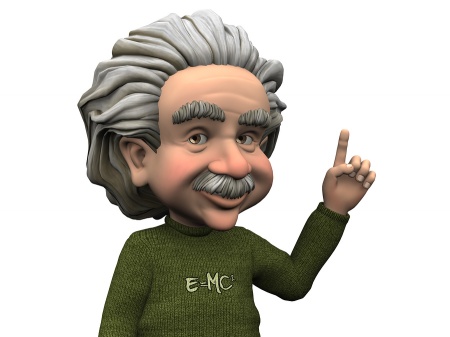 Підготувала Чернишенко Н., провідний бібліотекар
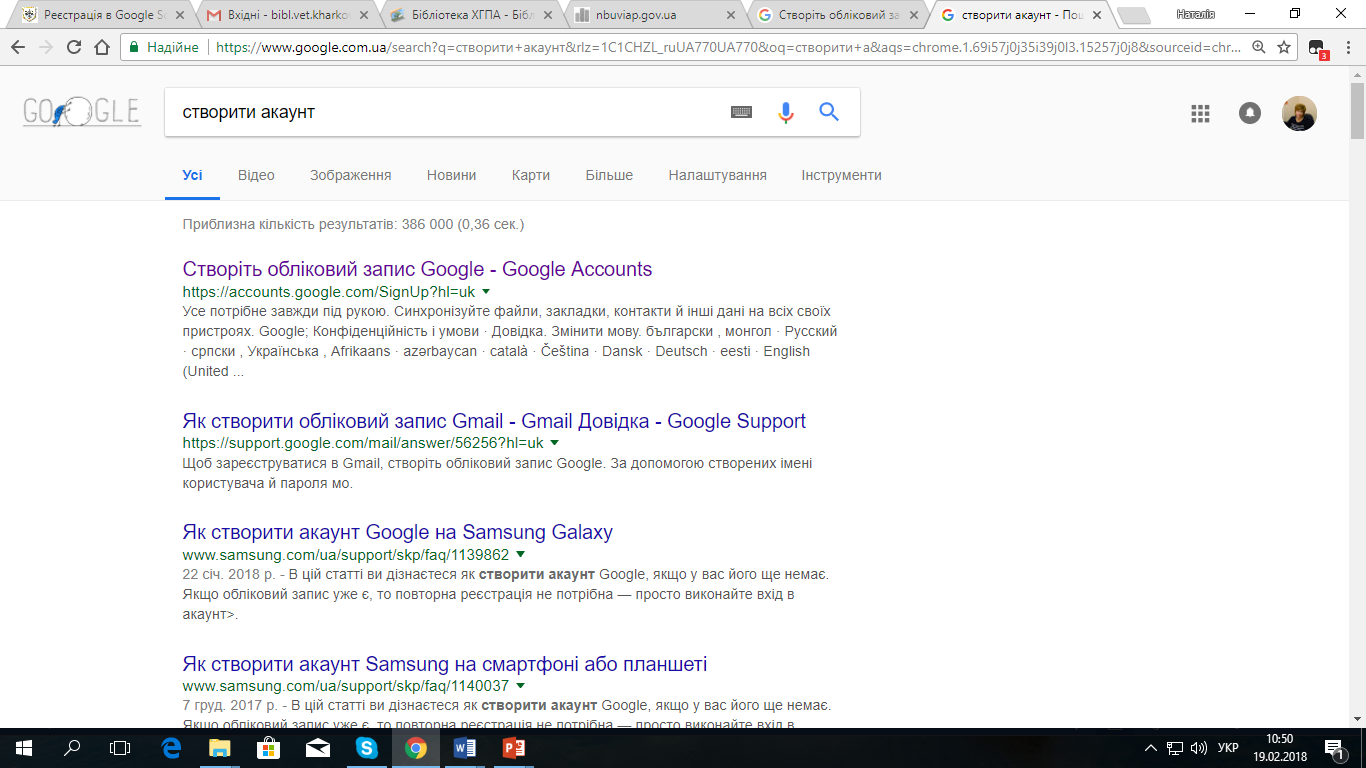 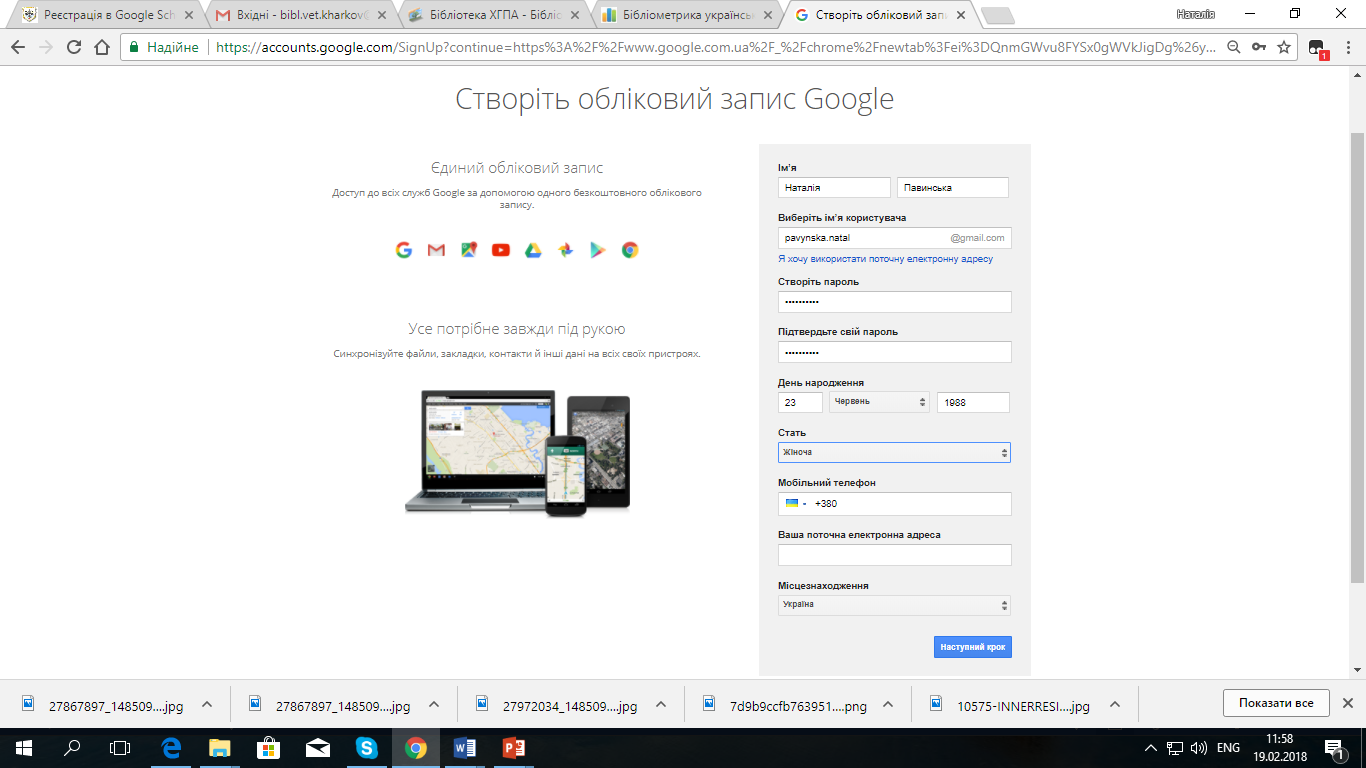 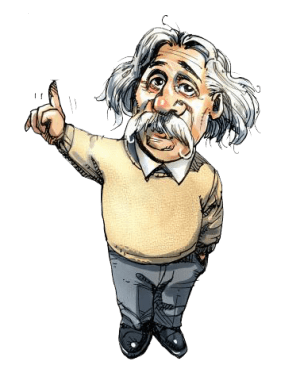 Заповніть відповідні
поля і натисніть  
«Наступний крок»
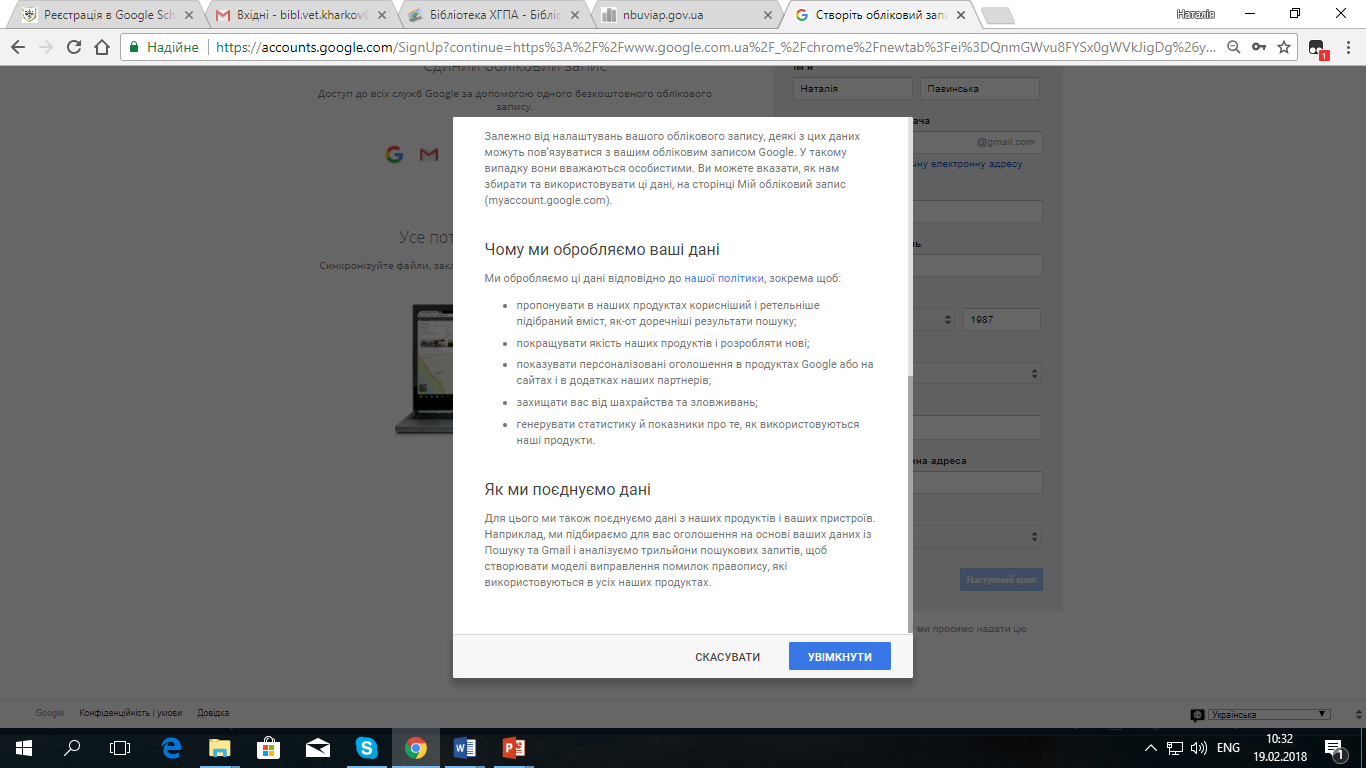 Після ознайомлення з умовами і 
конфіденційністю  натисніть «Увімкнути»
Натисніть на позначку
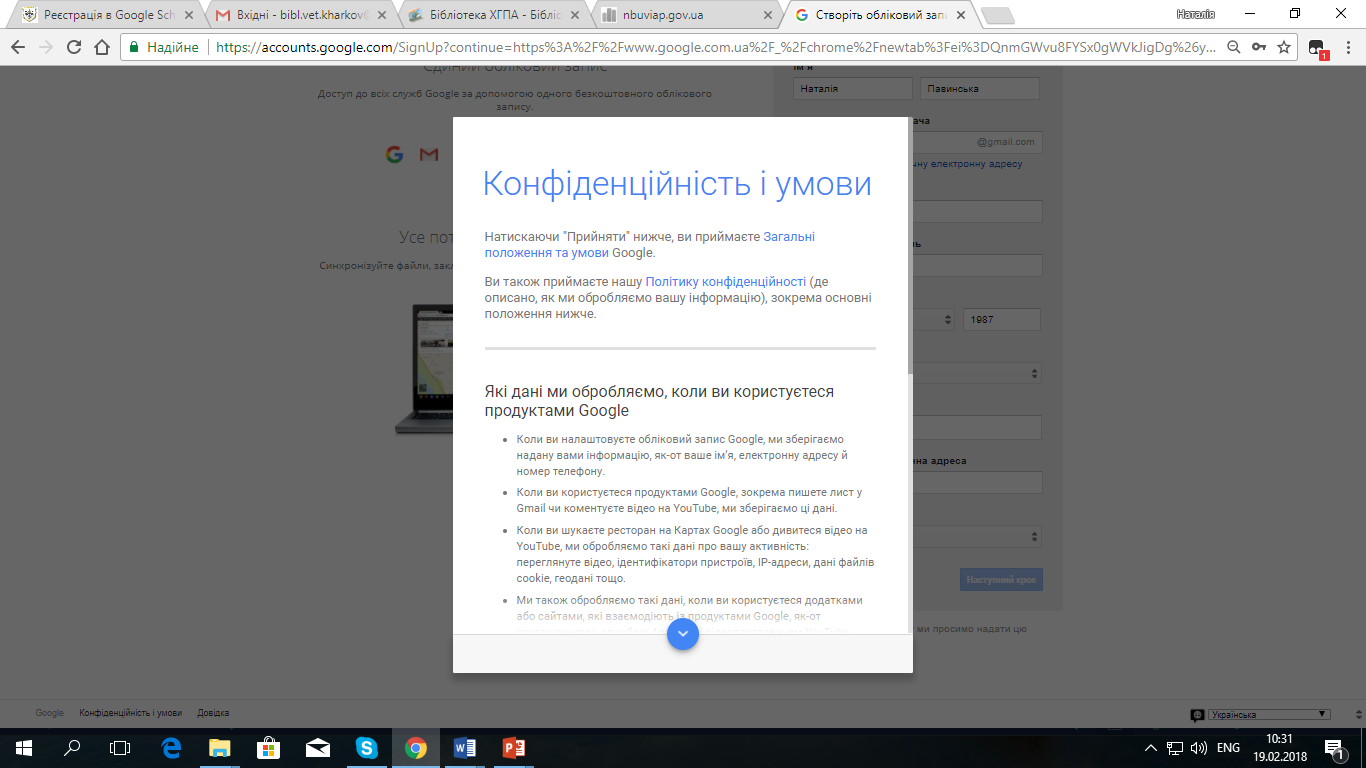 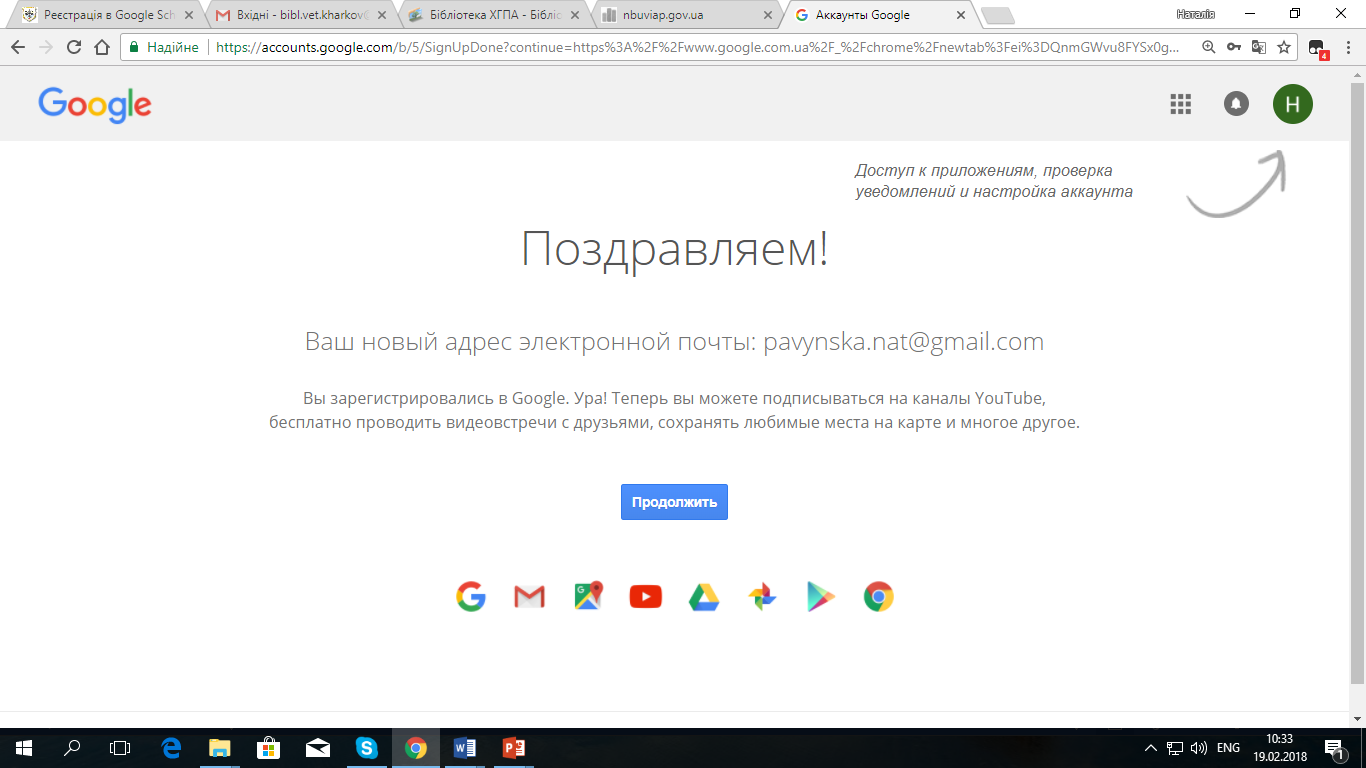 Після створення облікового запису Google  Ви можете додати своє фото, 
натиснувши на позначку
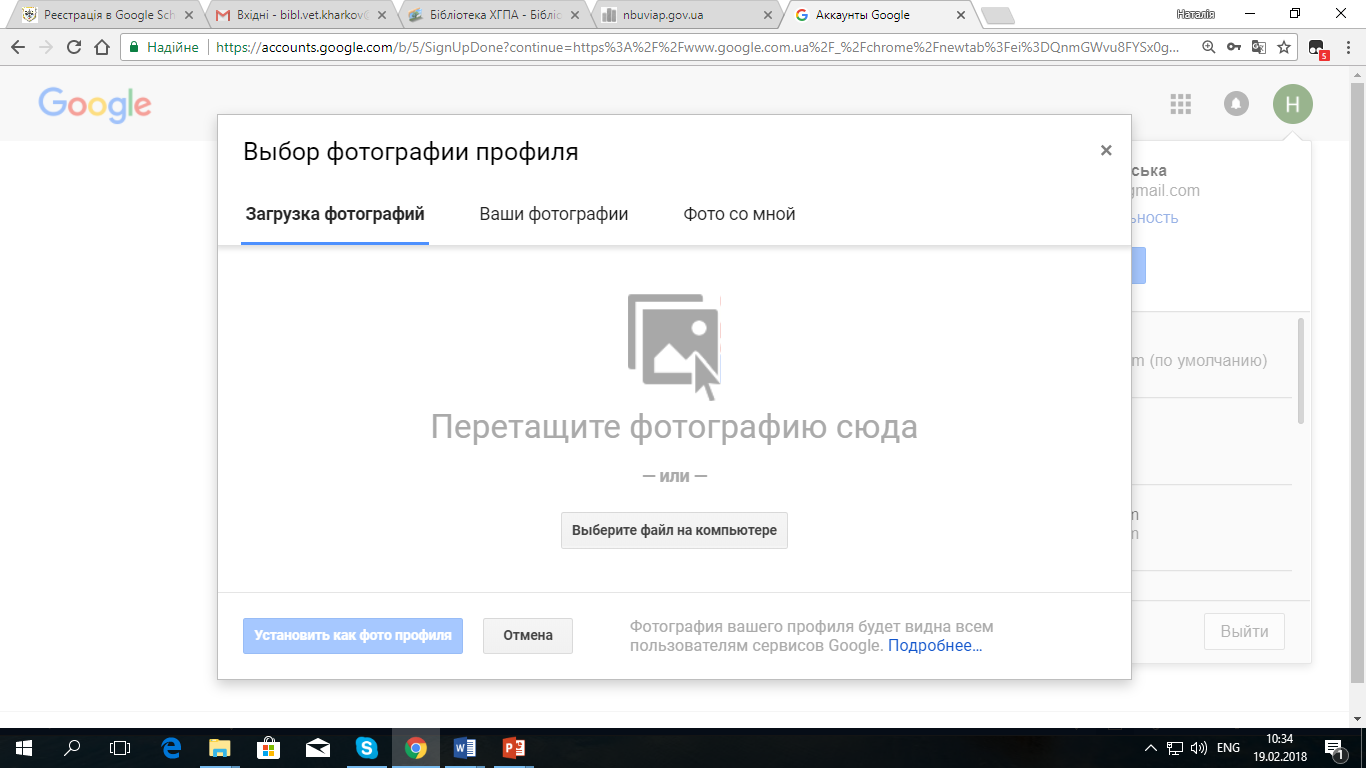 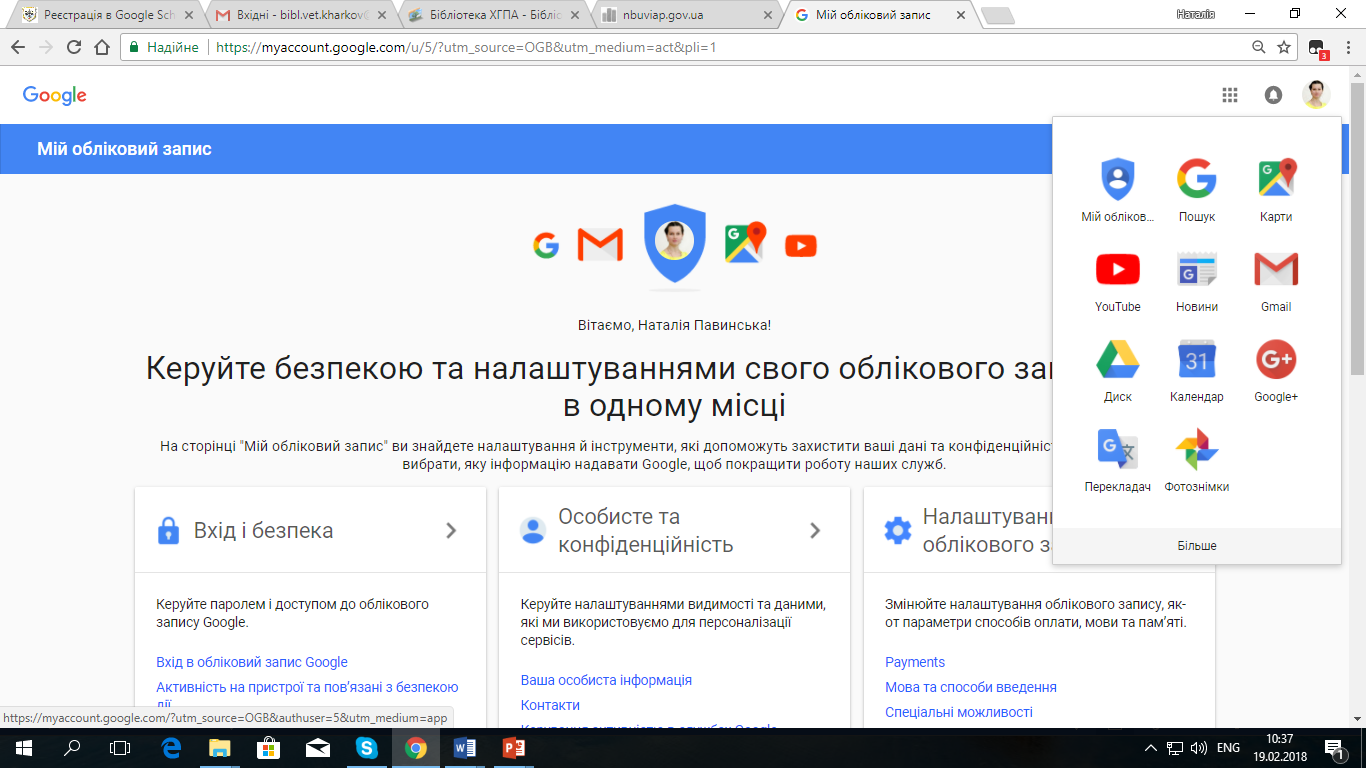 Компанія Google  надає Вам доступ до можливостей і сервісів пошукової системи